Proporción de casos de parálisis flácida aguda (PFA) del 2013 con clasificación pendiente por país*, Las Américas
50
18
33
76
147
67
36
21
50
177
430
28
18
19
16
68
27
542
17
12
83
1
N =
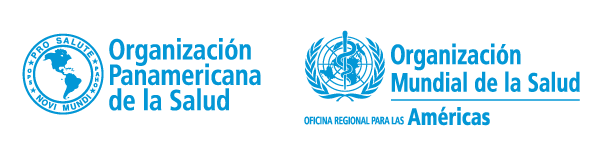 * Datos al 15 de mayo del 2014
  Fuente: Reportes de países en OPS